Considerations and Reflections for the Development of New Strategies in the Design of Nuclear Power Plants
Juan Manuel Barrera Salazar

Physics Engineer
Specialist in Technologocial
Applications of Nuclear Energy
Mr. Juan Barrera
Organization, Country: Balseiro Institute, Argentina
Specialist in Technological Applications of Nuclear Energy from the Balseiro Institute and the University of Buenos Aires, Argentina.
Physics Engineer from the University of Cauca, Colombia.
Intern at the National Radioactive Waste Management Program of the National Atomic Energy Commission of Argentina.
Admitted to the Master of Engineering in Nuclear Engineering Program at the University of California, Berkeley.
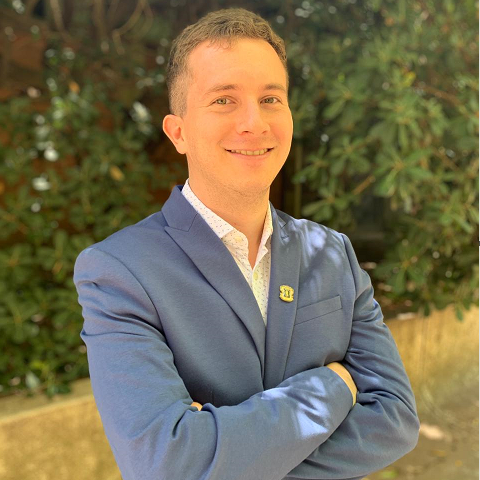 Nuclear facilities should not only be as safe as possible but also as decommissionable as possible.
NPP Life Cycle
Design
Construction
Commisioning
Start Operation
Cease Operations
Decommissioning
Decontamination
Dismantling
Radiological characterization
Materials management
Decision making towards Decommissioning
Costs
Availability
Functionality
Safety
Structures, Systems and Components
Decommissionability
⍺
β
ɣ
ω
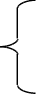 Properties
…
⍺₁
⍺₂
⍺₃

⍺
β₁
β₂
β₃

β
ɣ₁
ɣ₂
ɣ₃

ɣ
ω₁
ω₂
ω₃

ω
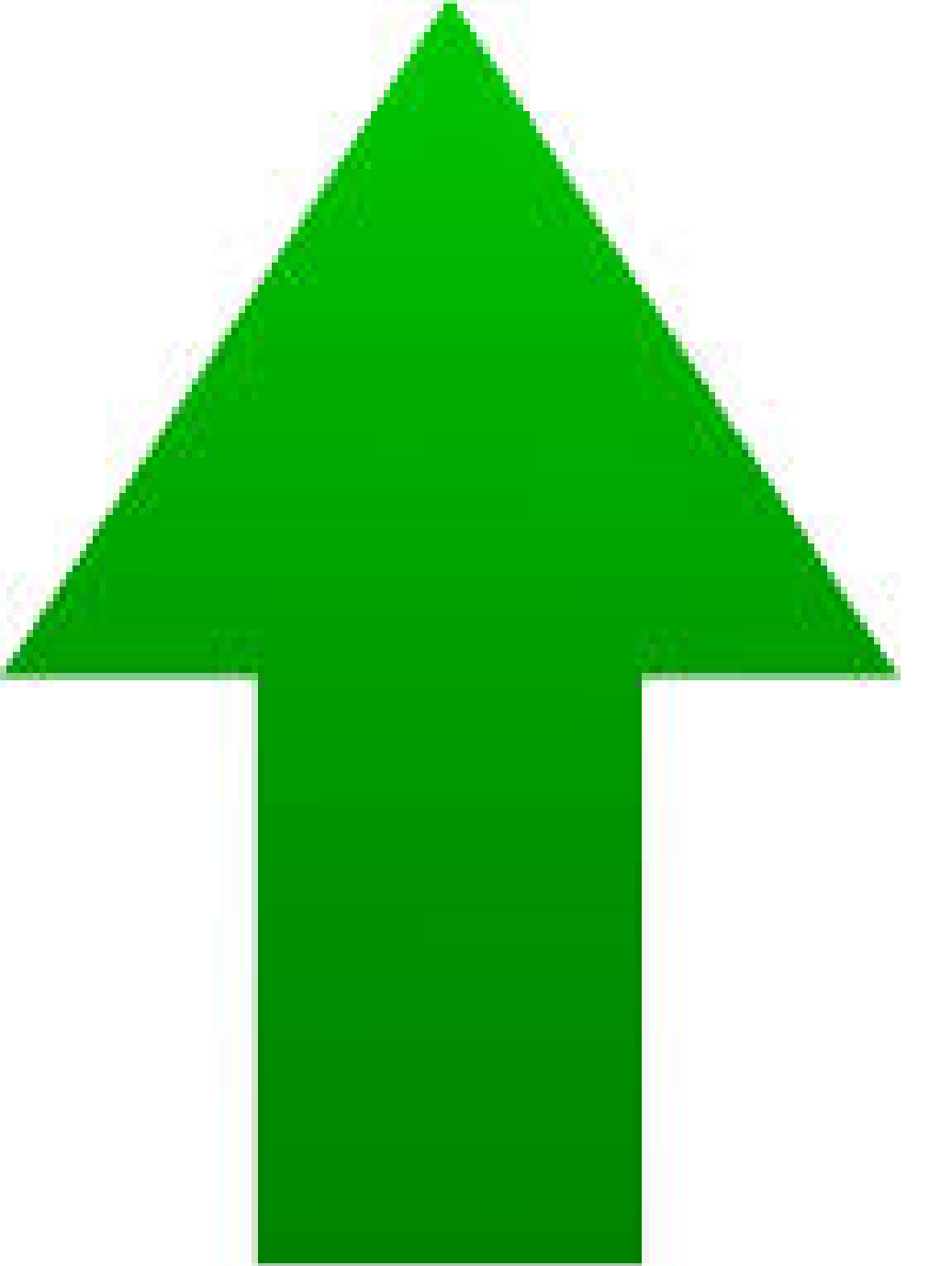 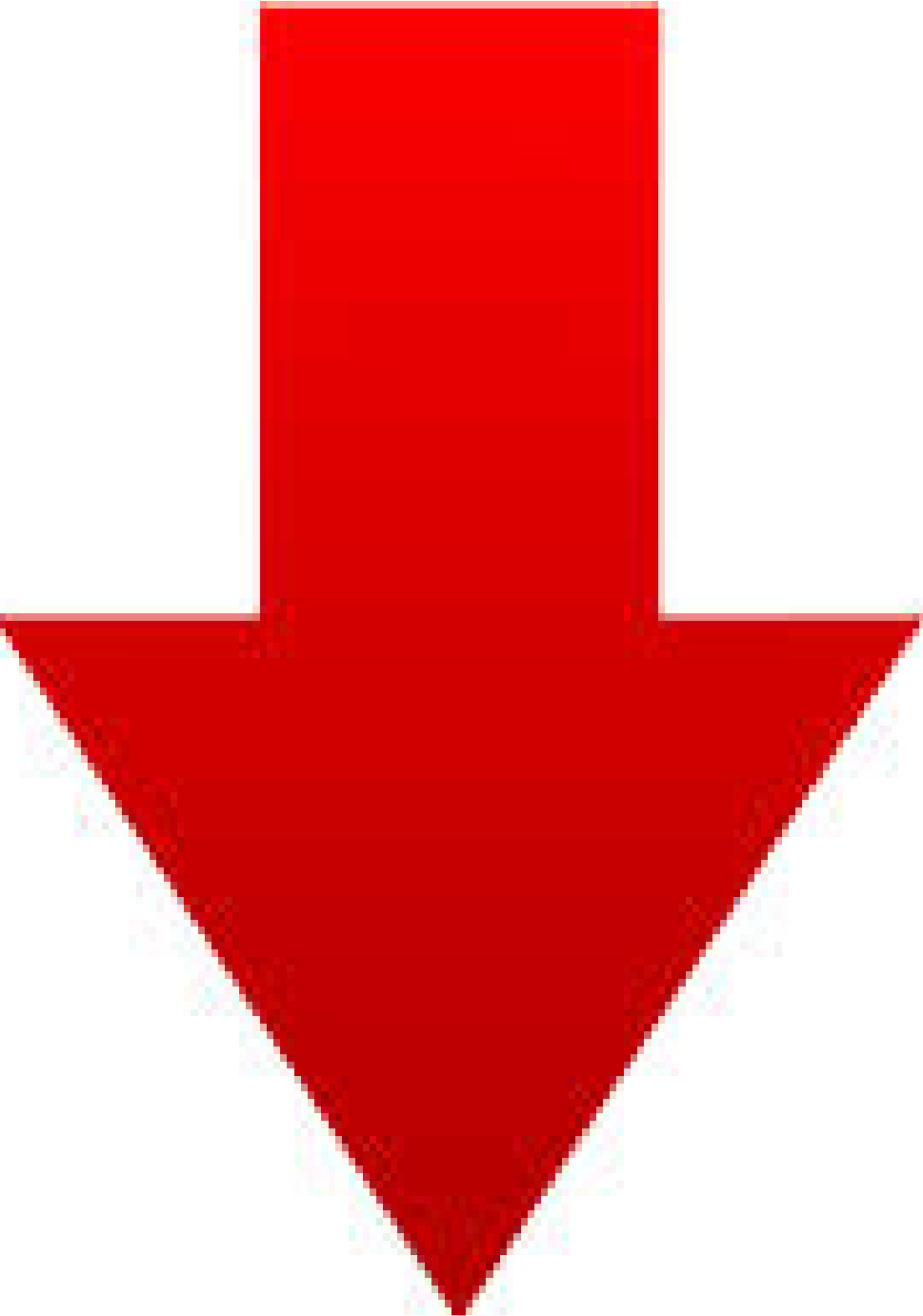 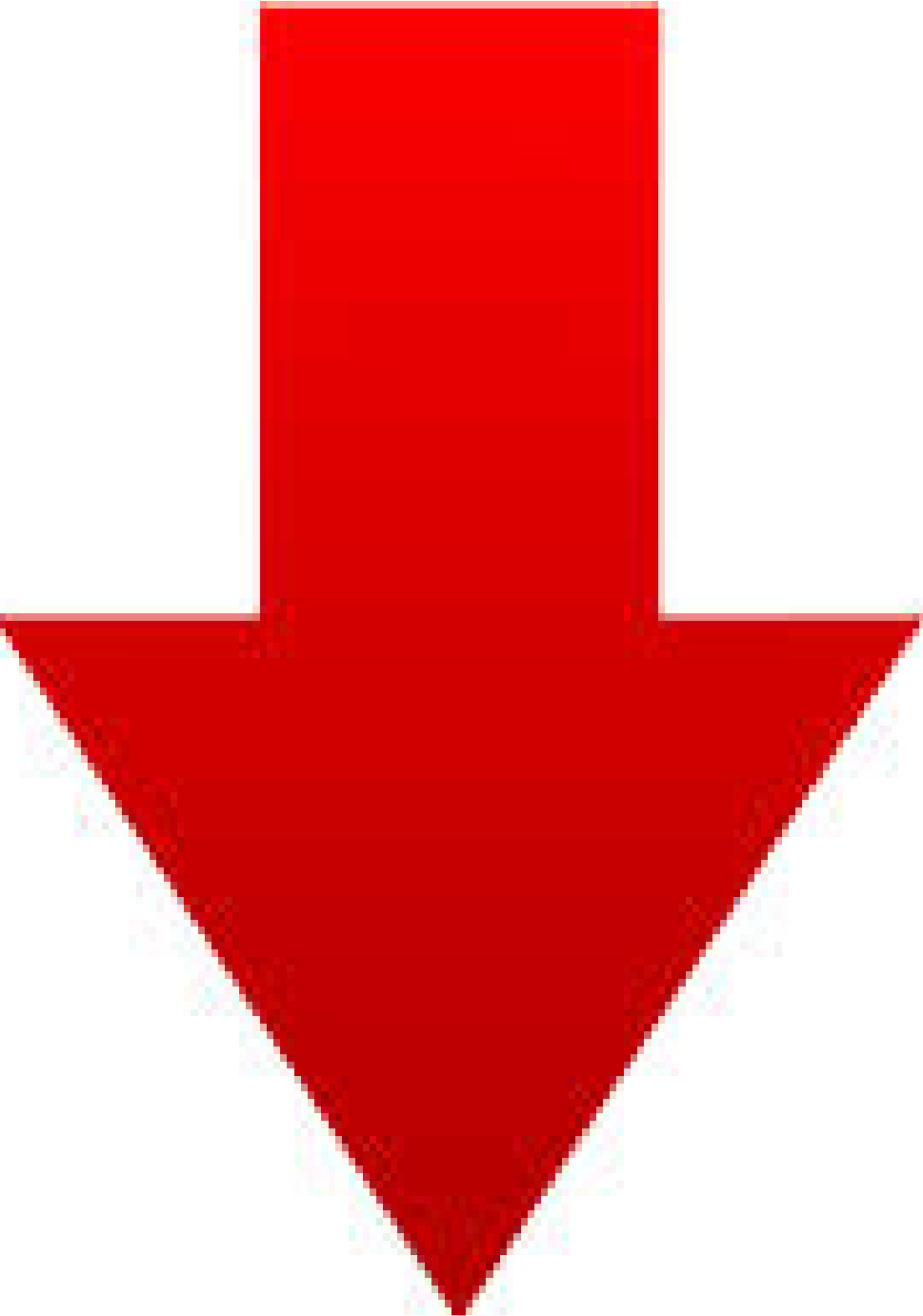 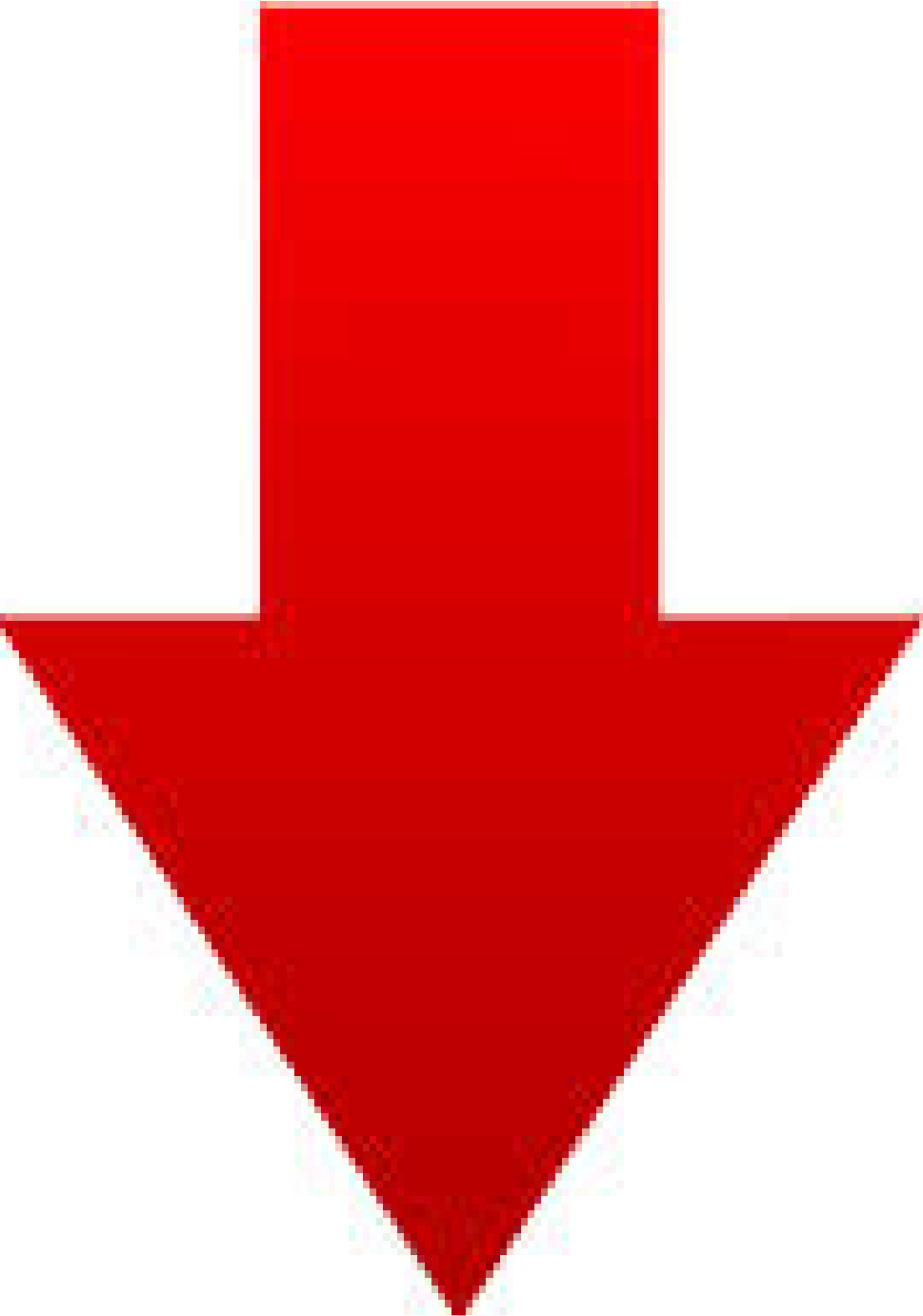 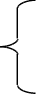 Different values or possibilities of the properties
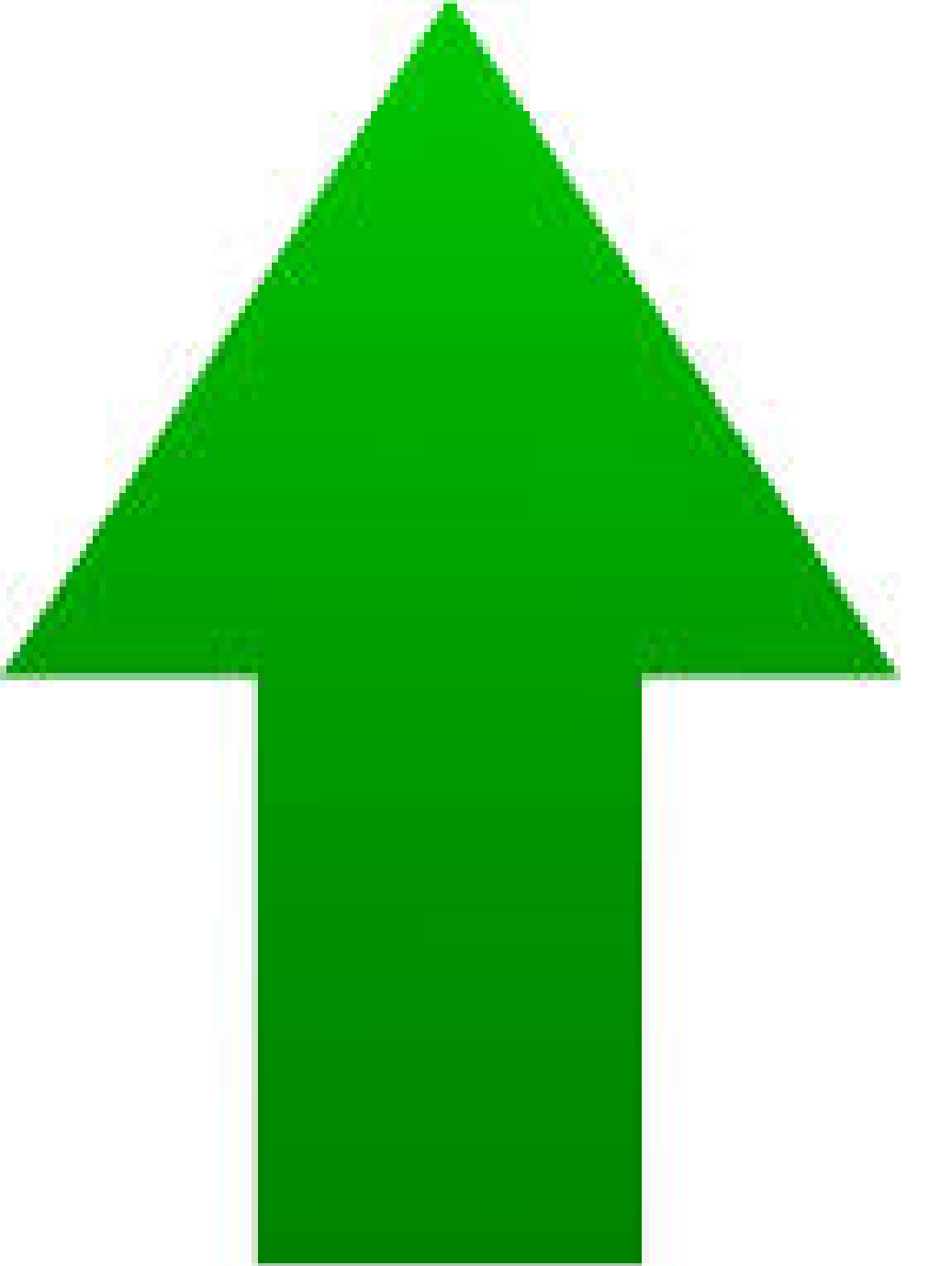 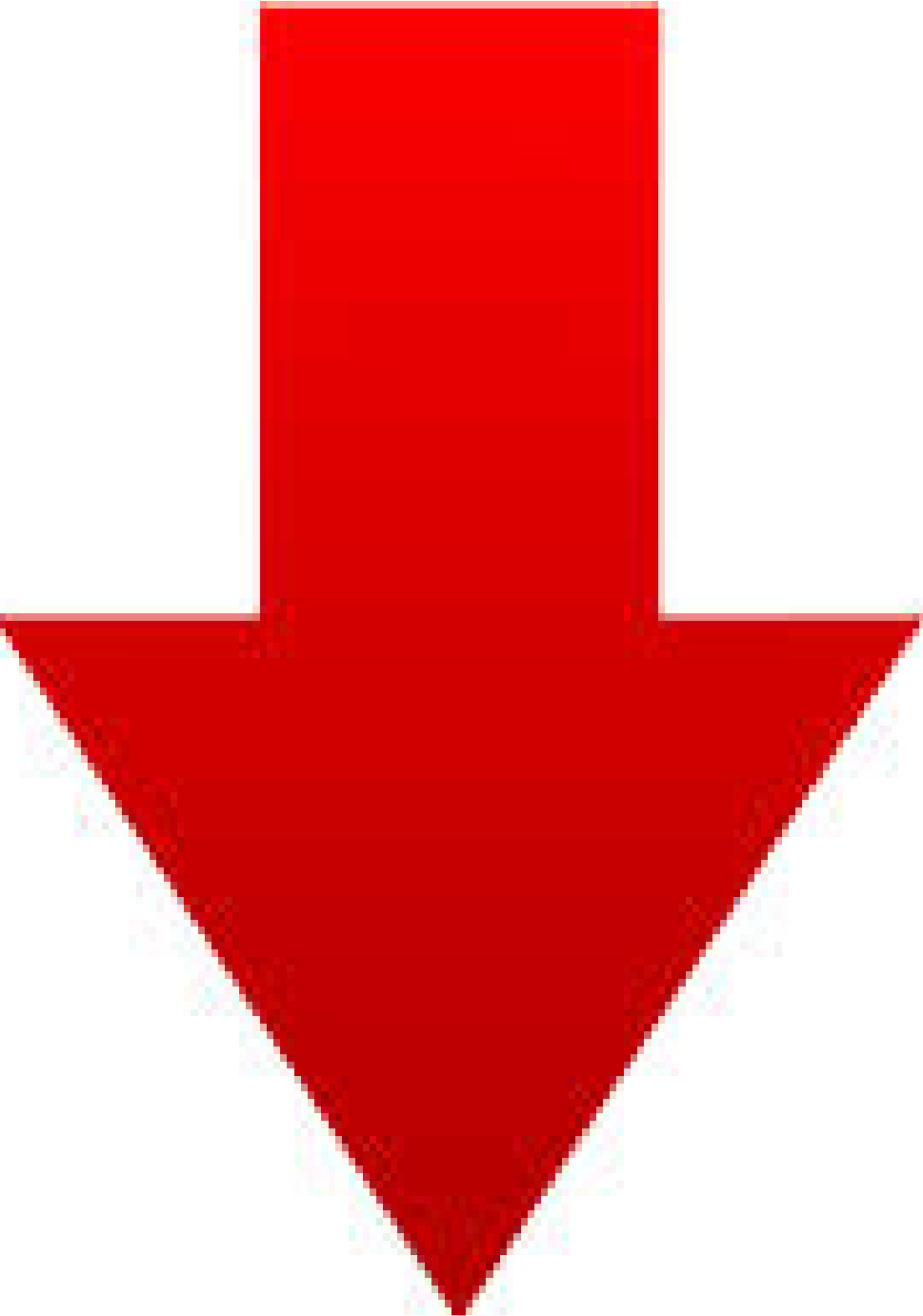 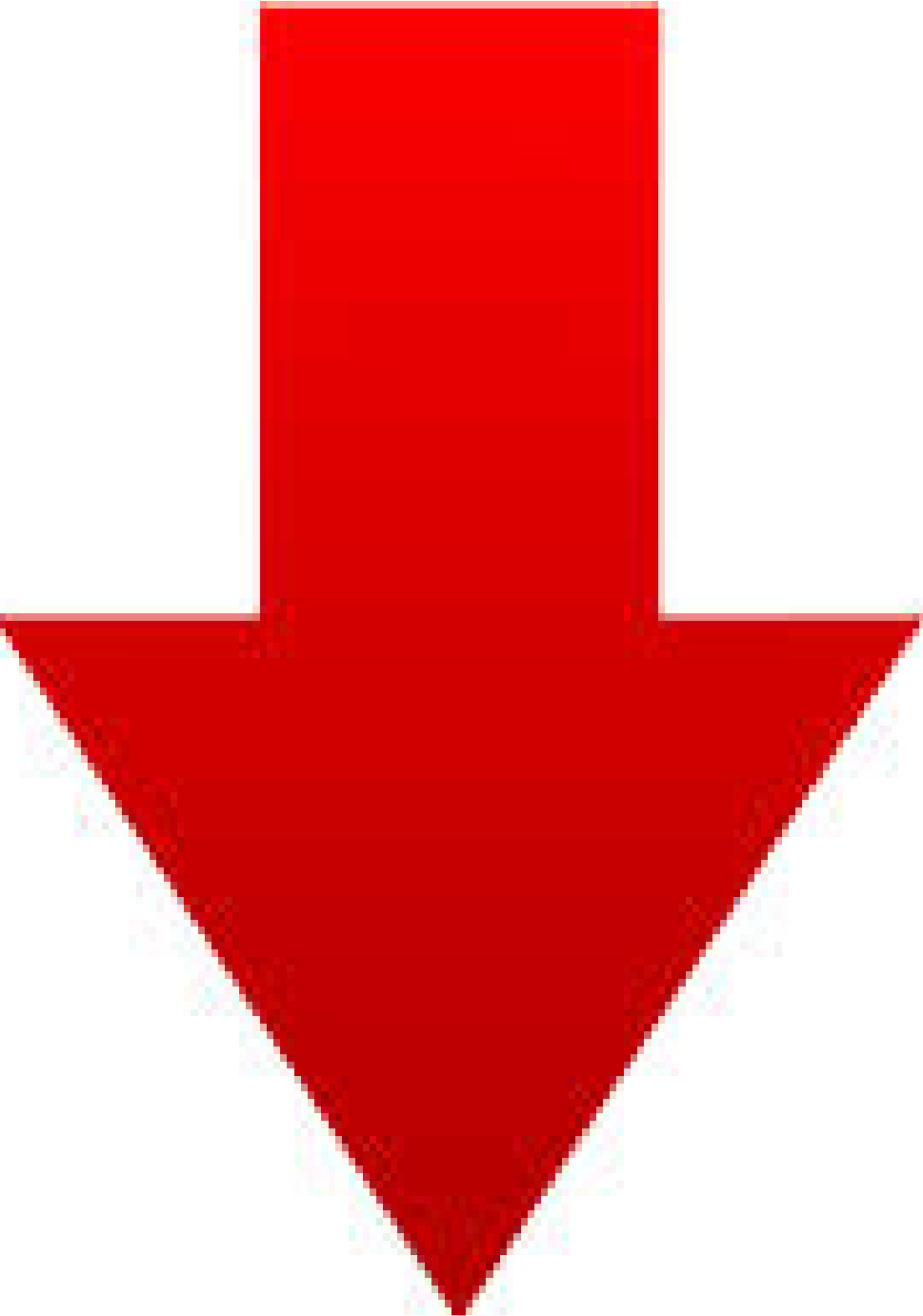 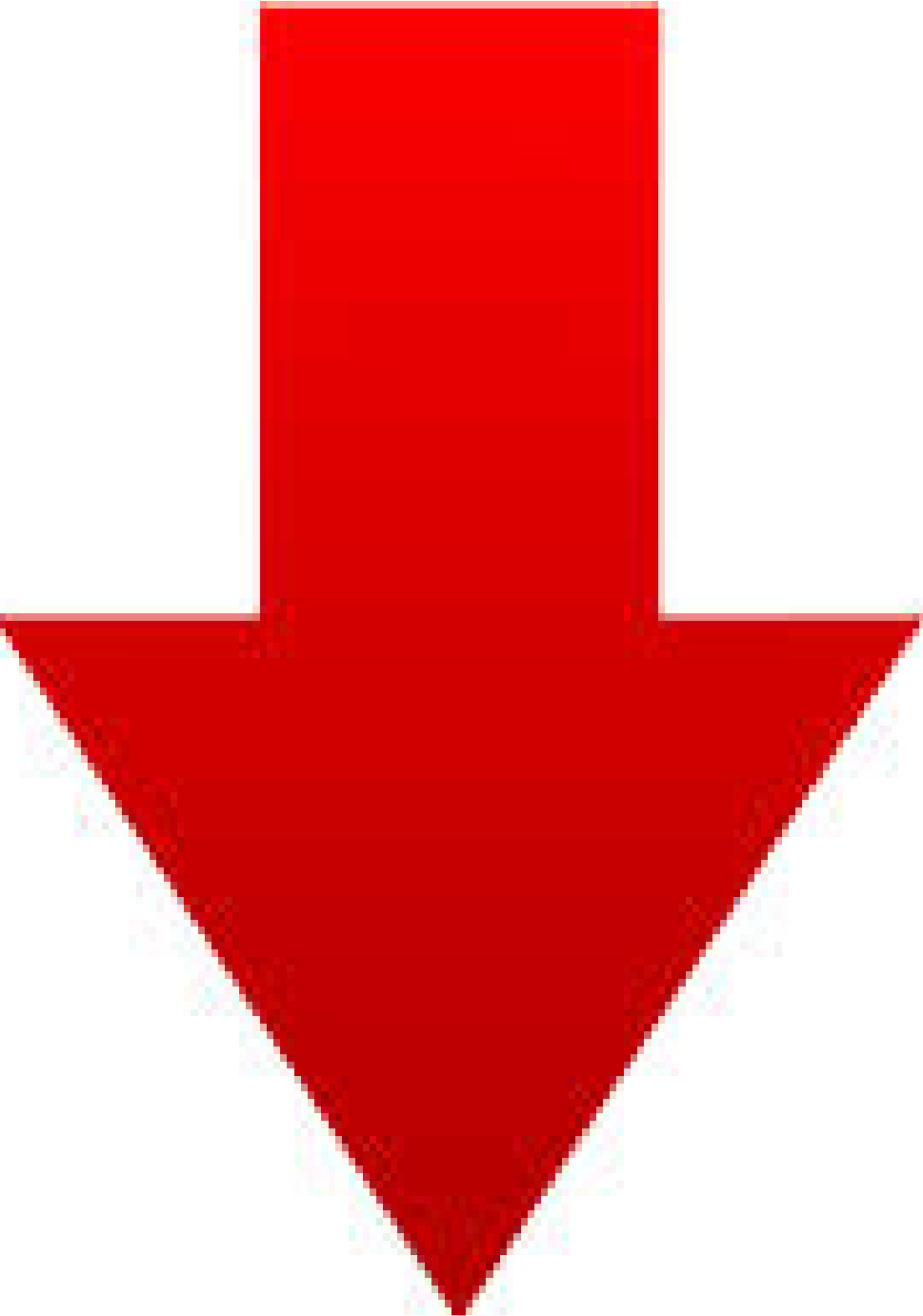 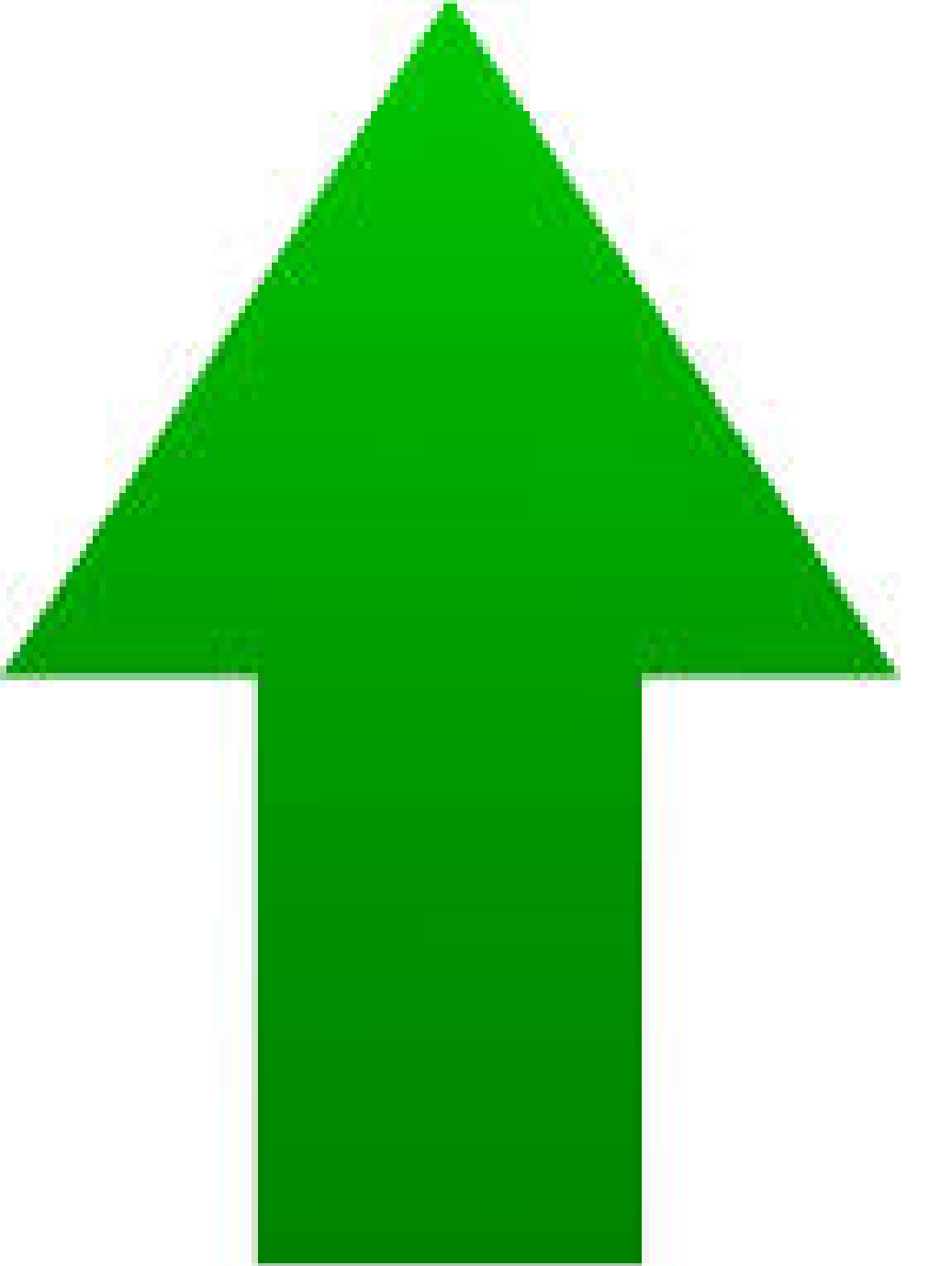 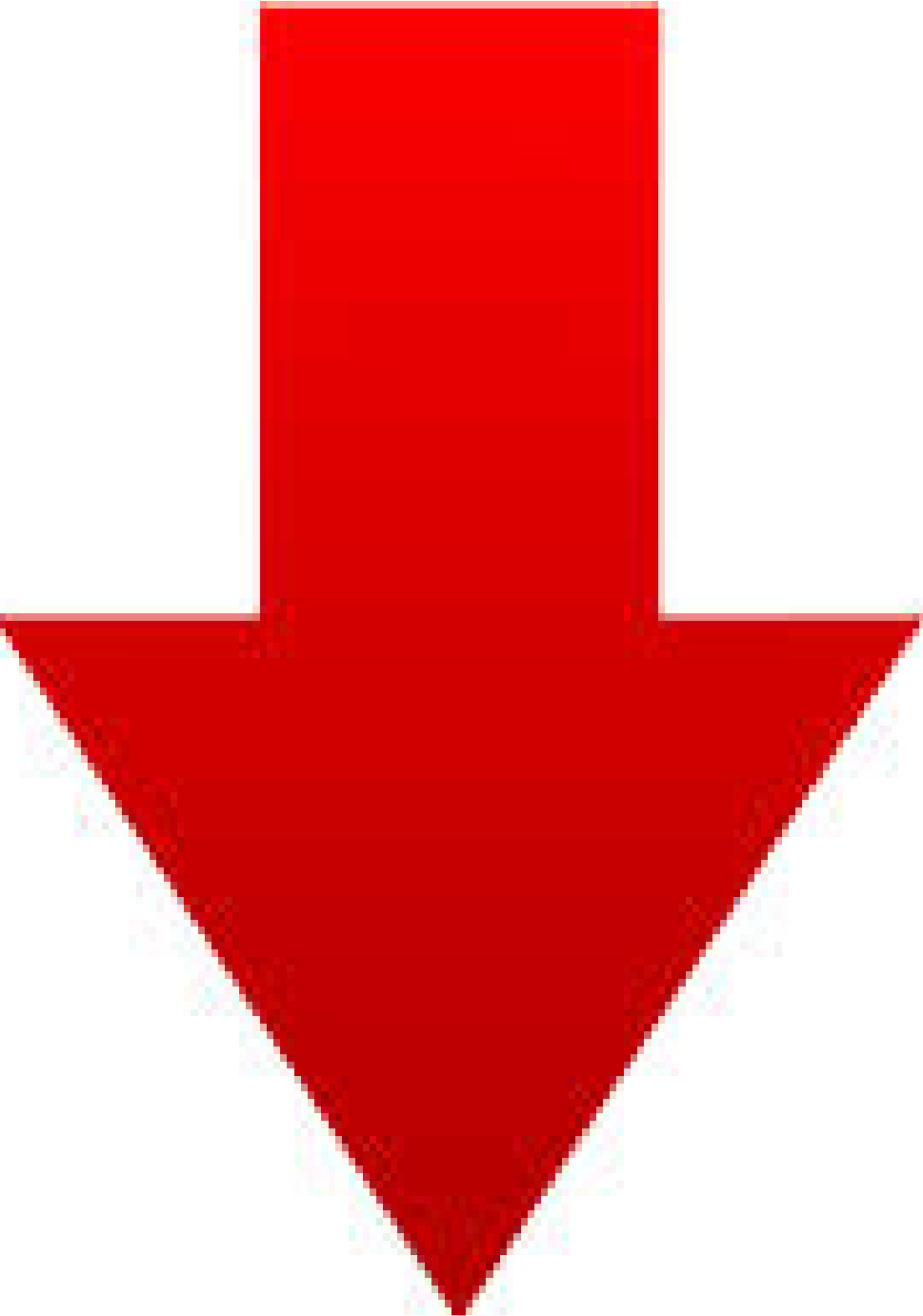 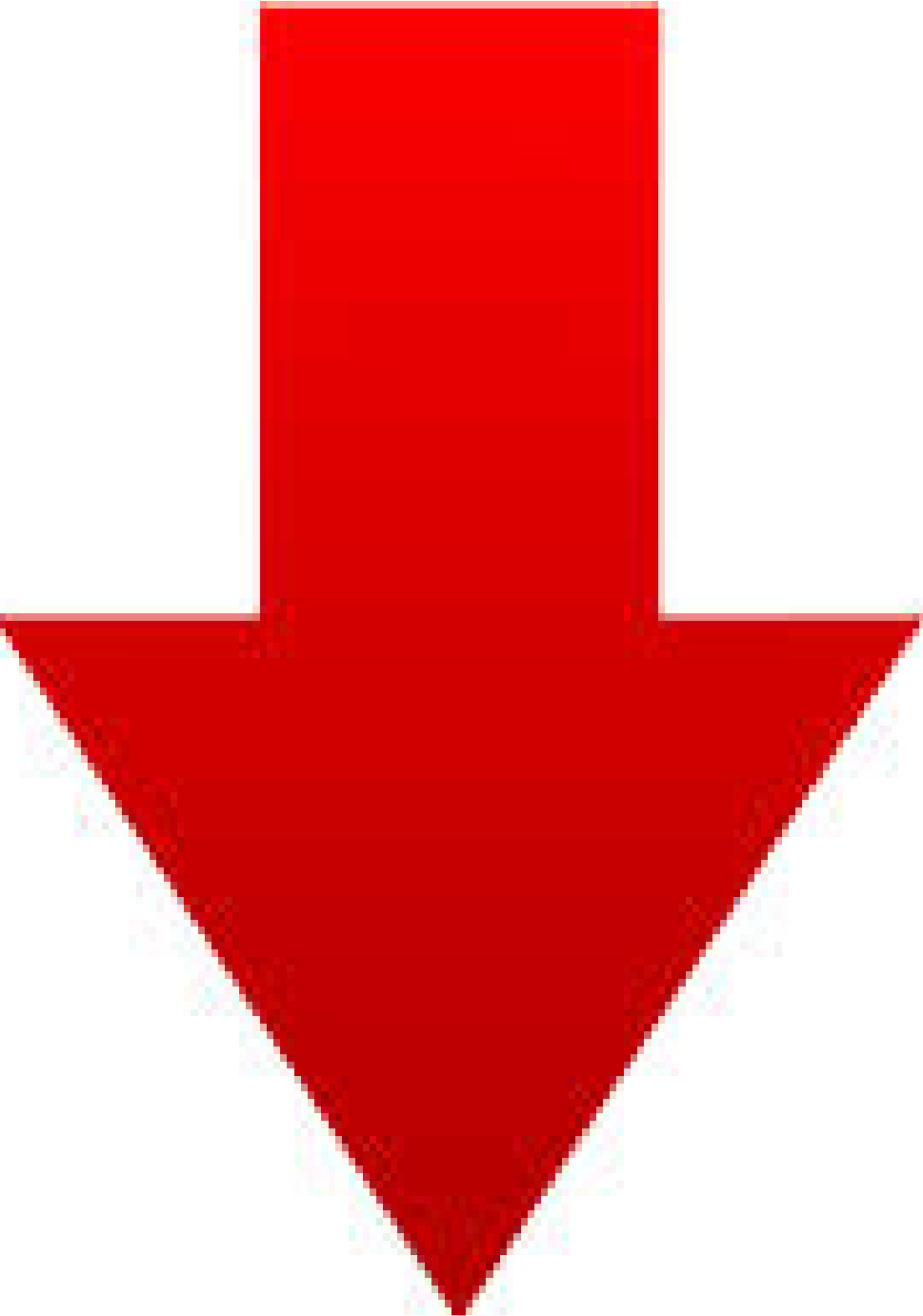 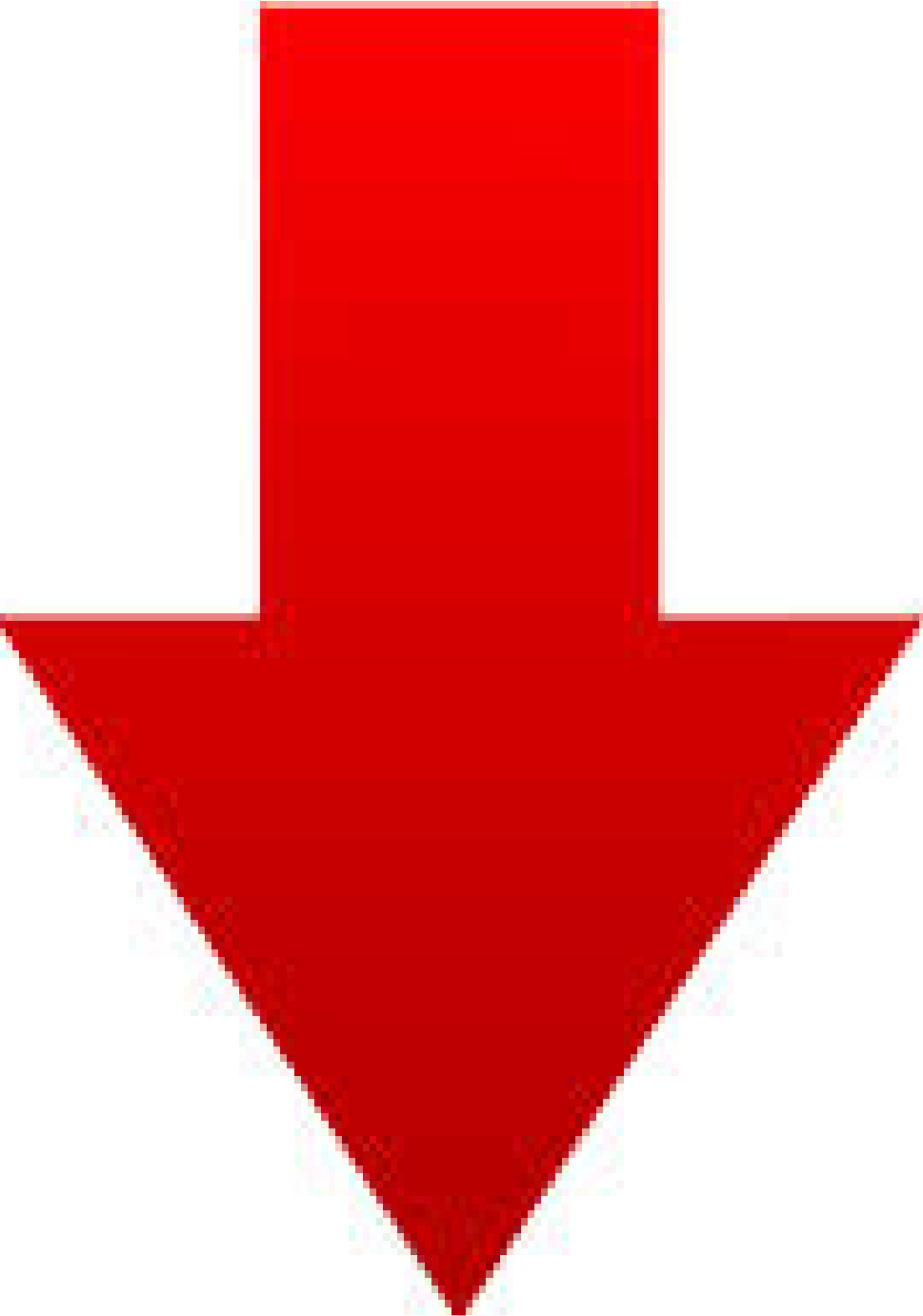 …
…
…
…
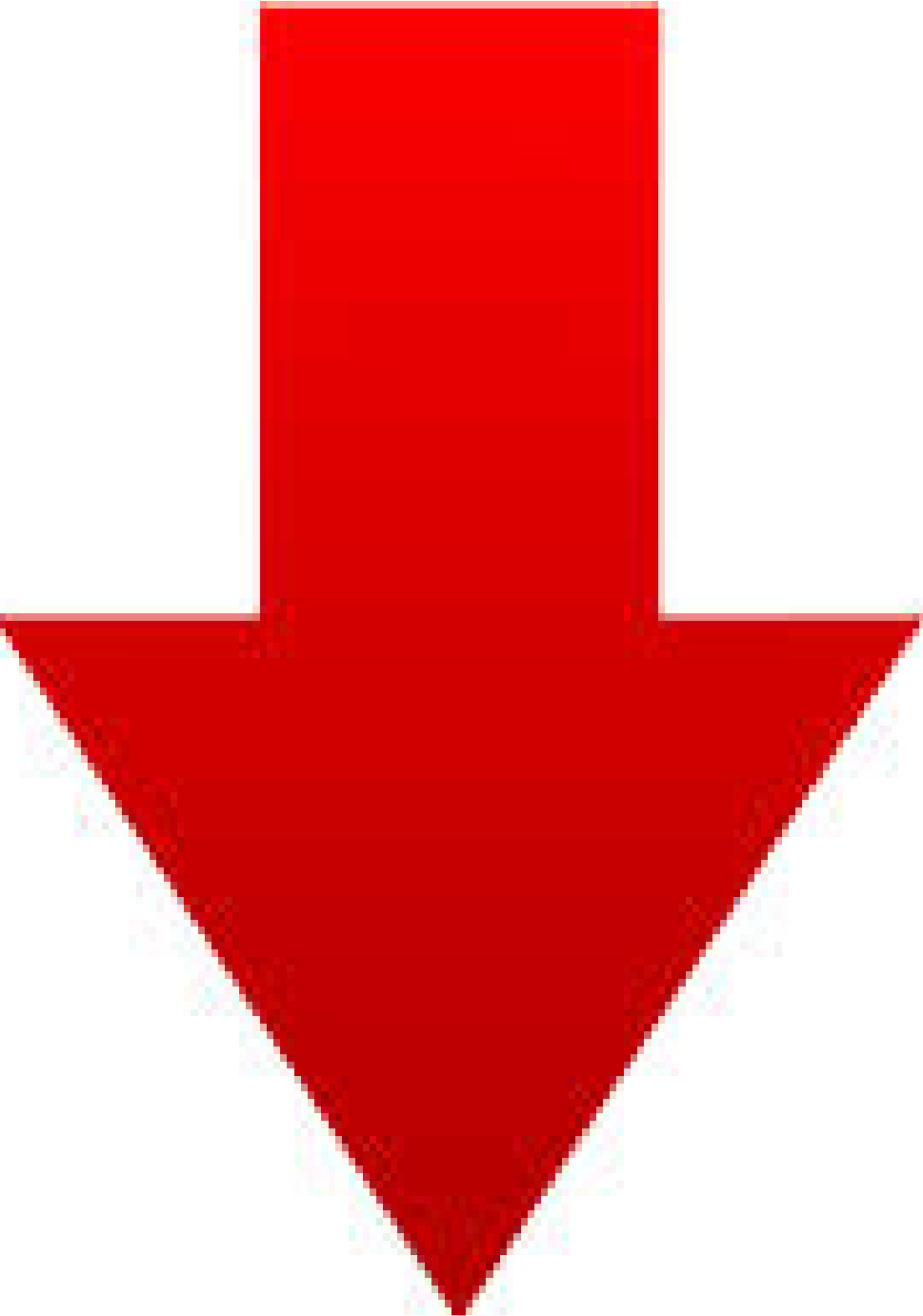 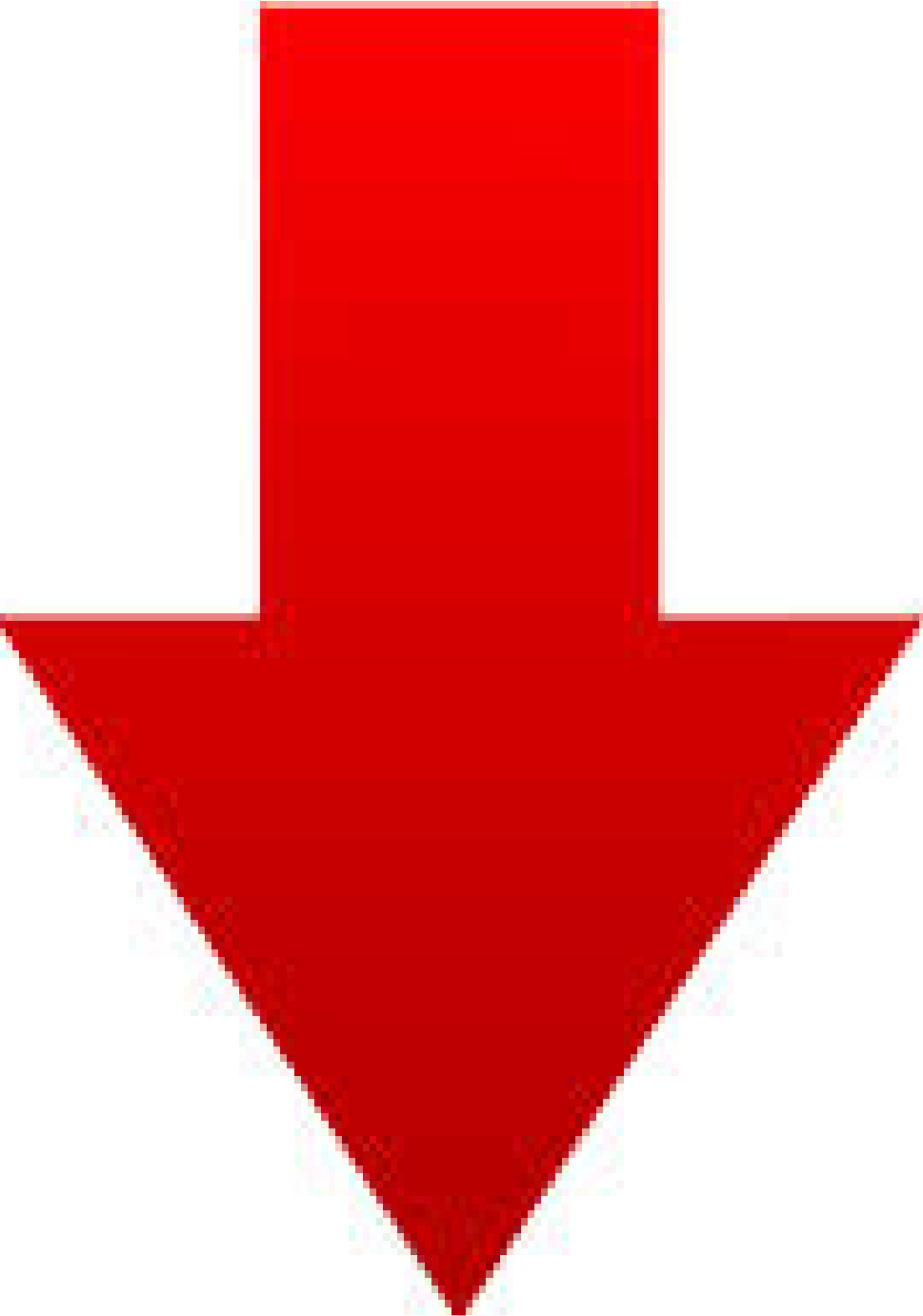 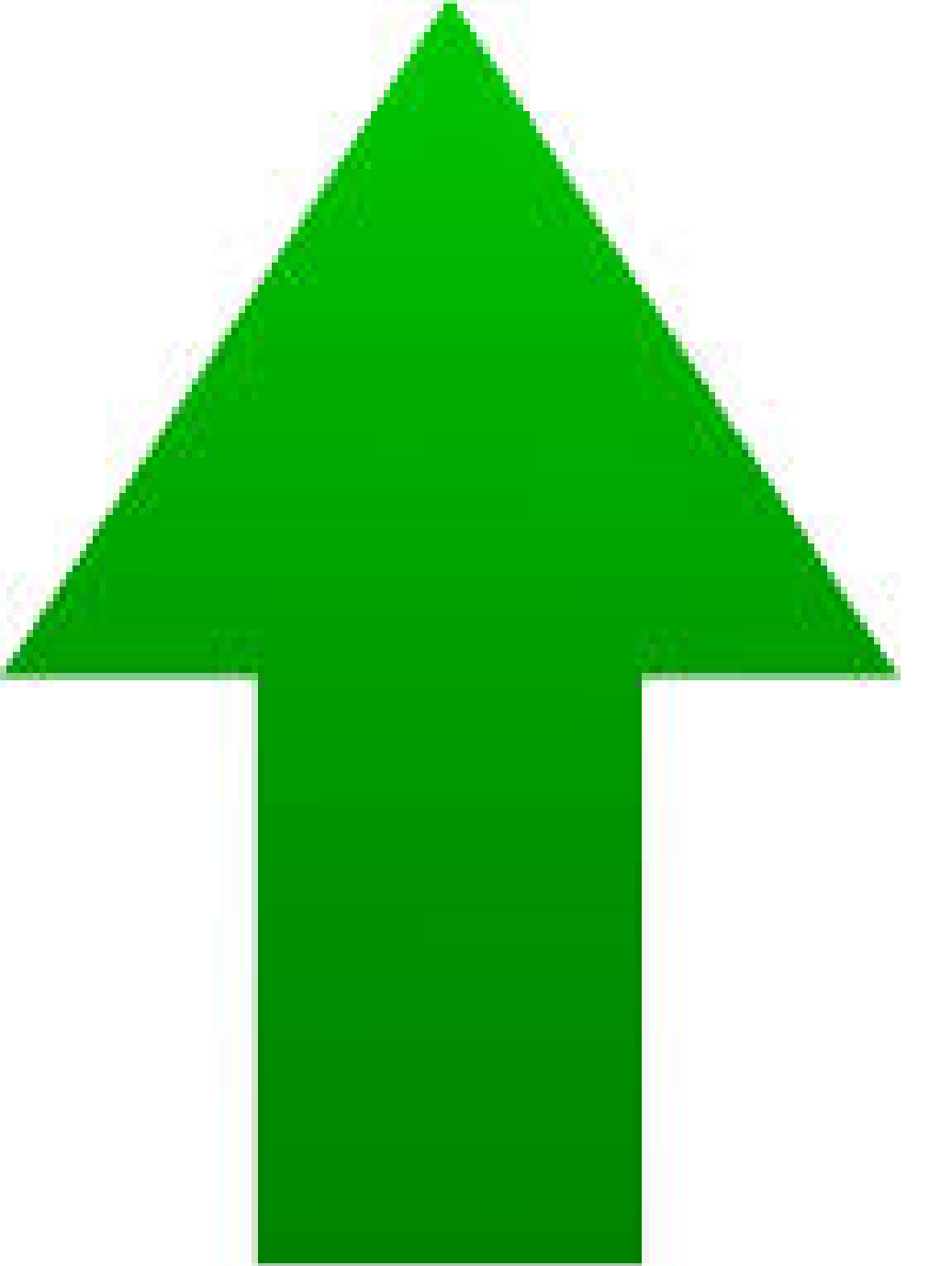 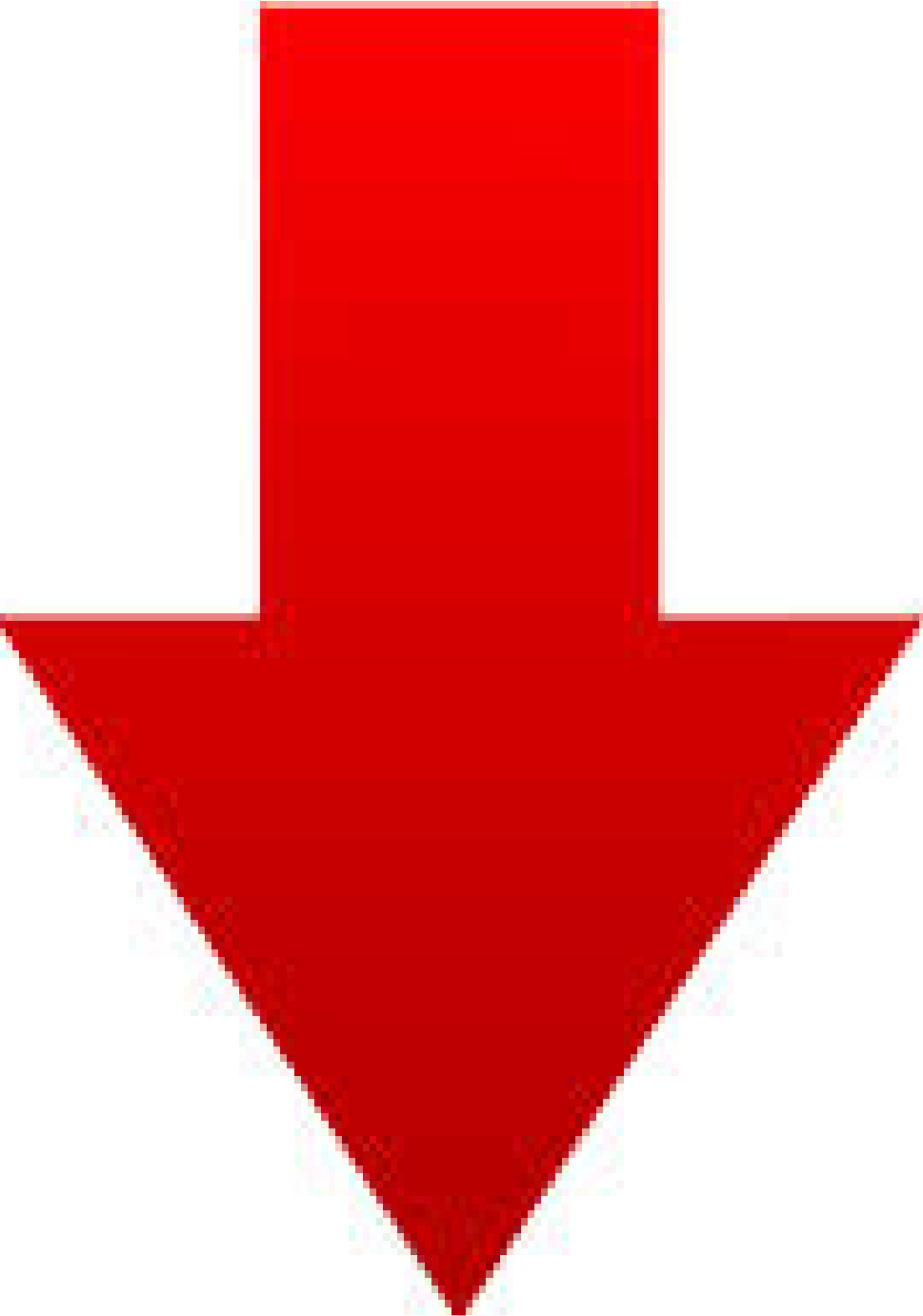 SSC₁
SSC₂
Nuclear Facility
…
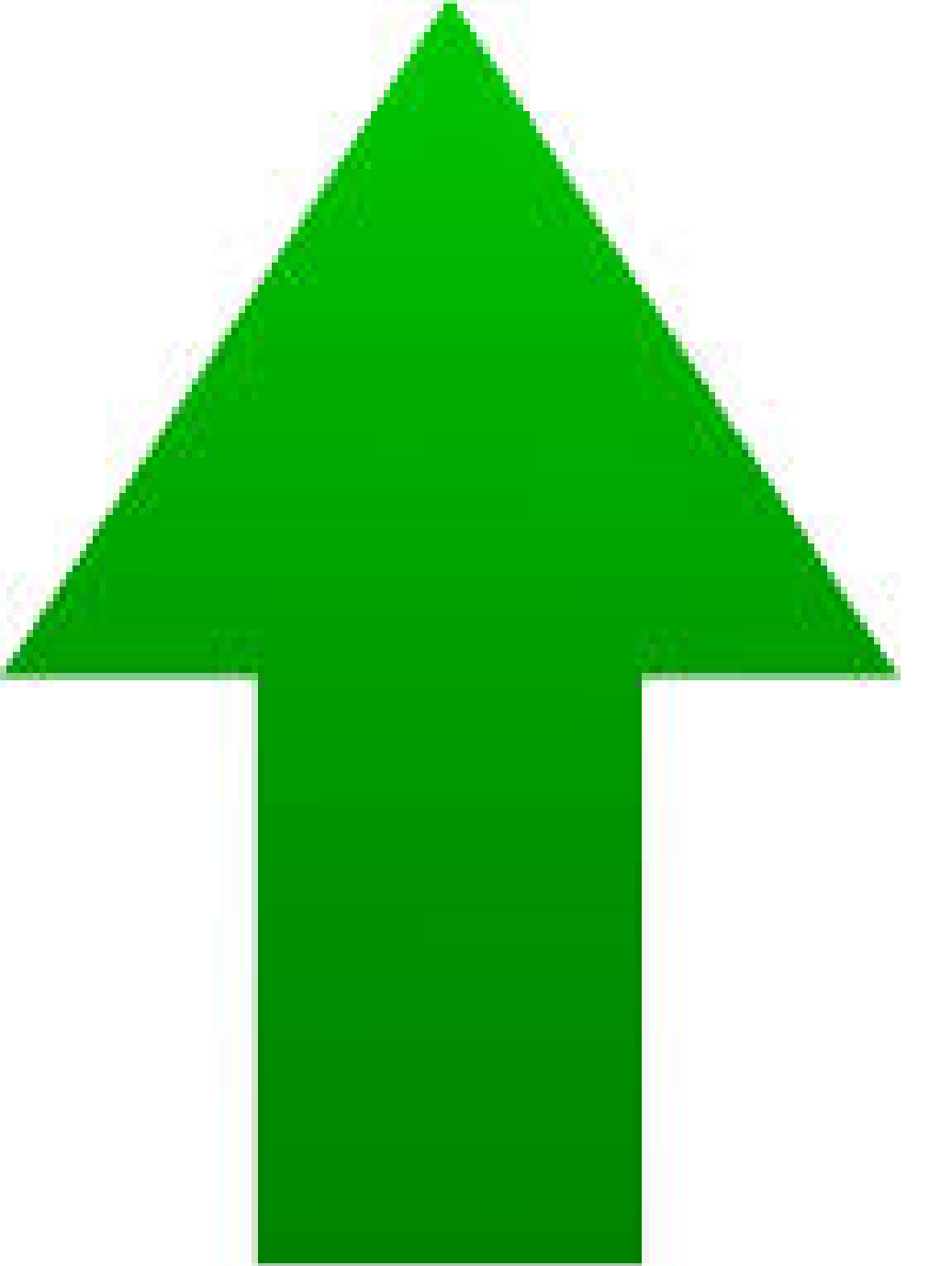 Decommissionability
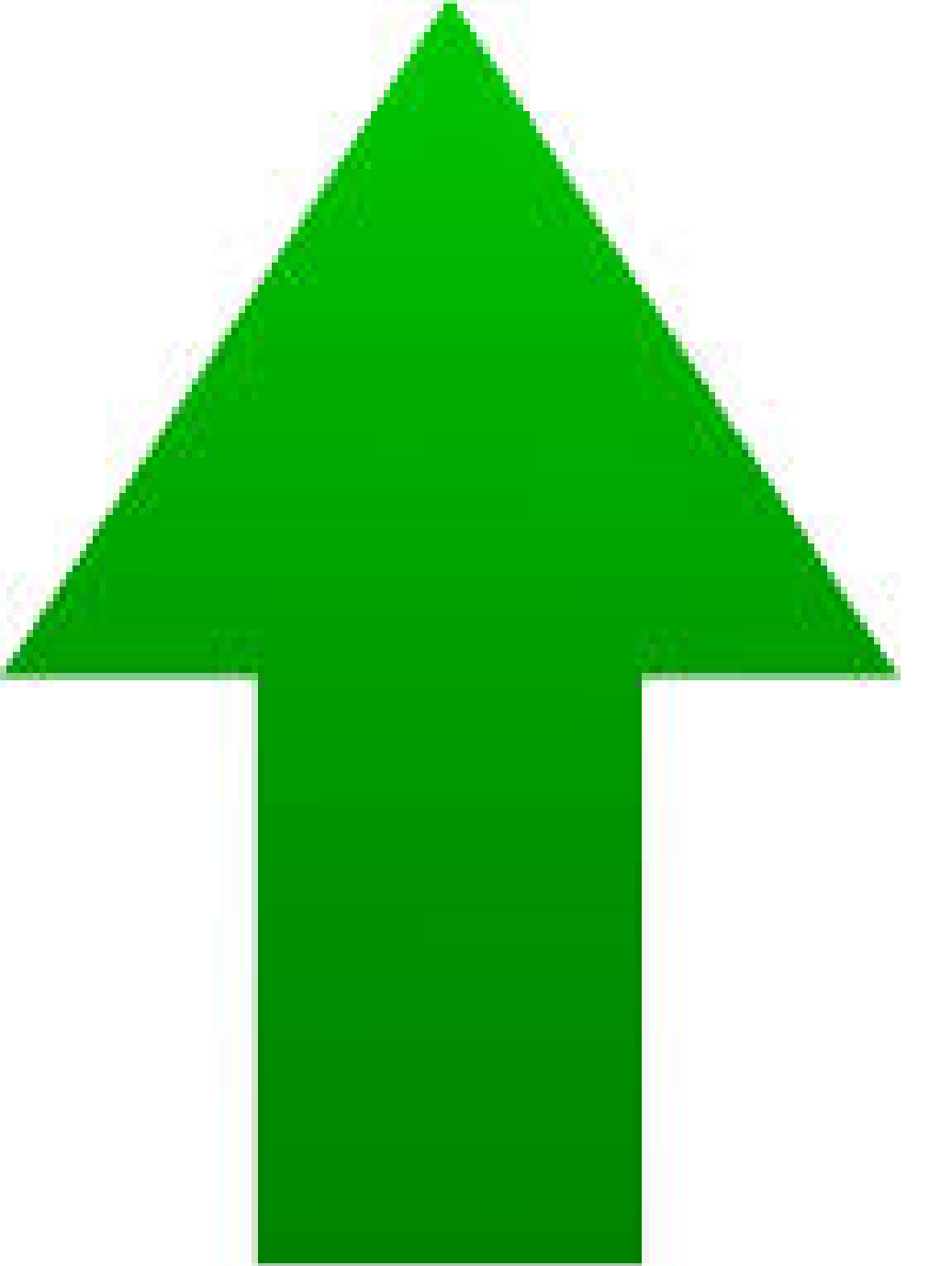 SSC
More Efficient Decommissioning
Expected Result →
Quantitative Decommissionability Analysis Tool
Provide the ability to identify and assess the contribution to the decommissionability of the different properties for structures, systems and components.
Assist the design process in the decision making towards the ease of the future process of decommissioning for a nuclear facility.
Degree of Decommissionability
A structure, system or component is more decommissionable the cheaper the costs associated with its decommissioning process are.

A structure, system or component is more decommissionable the faster the times associated with its decommissioning process are.

A structure, system or component is more decommissionable the safer the procedures associated with its decommissioning process are.
Future Work
Determinate how do changes in different properties alter the degree of decommissionability of structures, system and components.

Assign and evaluate a numerical scale for the grading of the degree of decommissionability.

Evaluate the impact of the property change on other aspects such as functionality or safety for structures system and components.
Complementary Tools/Methodologies
Modular Decommissioning
Employ the off-site construction philosophy of SMRs to carry out off-site decommissioning tasks.
Early Decommissioning
Anticipate the execution of decommissioning tasks in the last years of the life cycle of a nuclear facility to optimize resources of time, human talent, etc.
Thanks!
Any questions?
You can find me at:
juanbarrera@unicauca.edu.co
juan.barrera@ib.edu.ar
Considerations and Reflections for the Development of New Strategies in the Design of Nuclear Power Plants
Juan Manuel Barrera Salazar

Physics Engineer
Specialist in Technologocial
Applications of Nuclear Energy